2019 NSF SMART AND CONNECTED COMMUNITIES PI MEETING
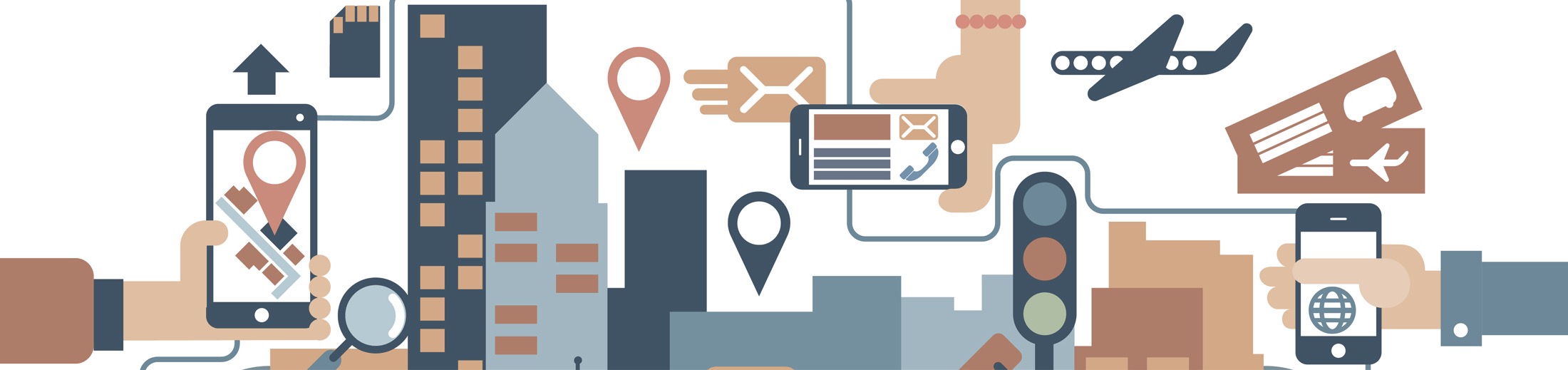 How Can Investments In Smart Cities Technologies Improve The Lives Of Low-Income, Inner-City Residents?
FY 2017 PG: NSF Award [1737495]
Gerrit-Jan Knaap,  Vanessa Frias Martinez, Seema Iyer,  Willow Lung-Amam,  Ariel Bierbuam, Sheri Parks, Katherine Klosek, Lauren Stamm, Gail Sunderman, Kevin Kornegay, Shonte Eldridge,  Andre Robinson, Wanda Best,  Azalee Fisher,  Anthony Pressly, Bethany Swain
University of Maryland, College Park; University of Baltimore; Morgan State University; Johns Hopkins University; City of Baltimore; Upton Planning Committee; Mount Royal CDC; Druid Heights CDC
http://www.umdsmartgrowth.org/city/baltimore-smart-cities-project/
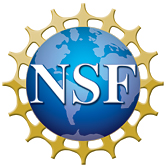 [Speaker Notes: This is the transition slide. The lightning talk moderator will announce the name of your project and the name of the lead PI. Expect to begin your presentation from the next slide.]
Project Aims
Community focused, 
   needs-based assessment 

Create relationship matrix between neighborhoods, social scientists, technologists, City government, and community stakeholders
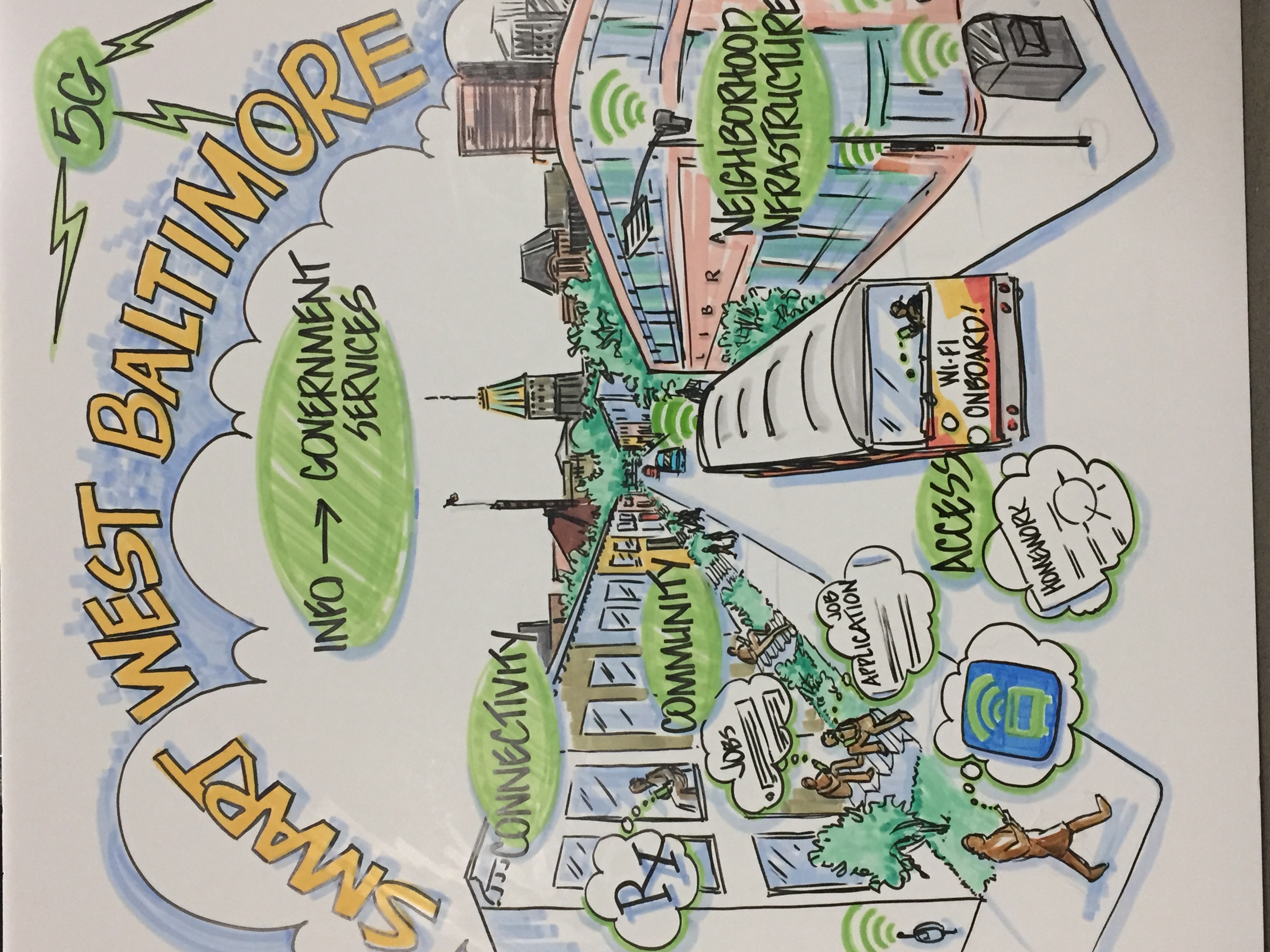 Updates
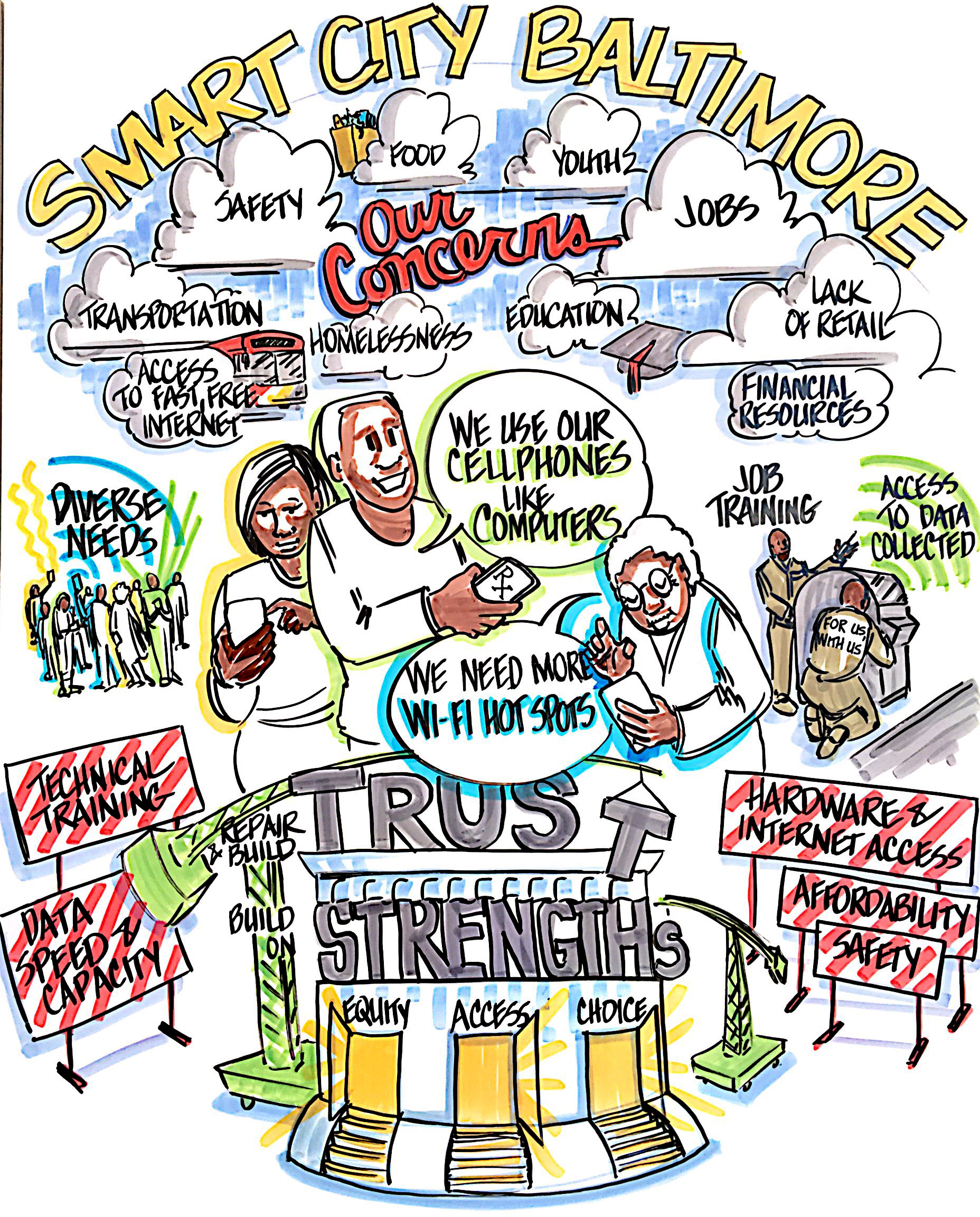 Deliverable: 
10 focus groups; two sets of surveys

Outcome:
City engagement and leadership of stakeholder continuity through development of a Smart Cities Council
[Speaker Notes: Describe at least one deliverable that you accomplished together with your community partners and at least one outcome in terms of capacity building. Also describe something unexpected about working with your community partners. Anecdotes are highly encouraged. Include photos.
Emphasize activities that have been carried out after last year's PI meeting and how these activities along with what was accomplished last year fits within the overall vision of your project.

Deliverable

Documentaries

Technological innovation for jobs or access to job training
Access to data collected in and about the neighborhood
Improve access via free wifi
Improve safety through technology

Outcome

holding back on “digital kiosk” deployment]
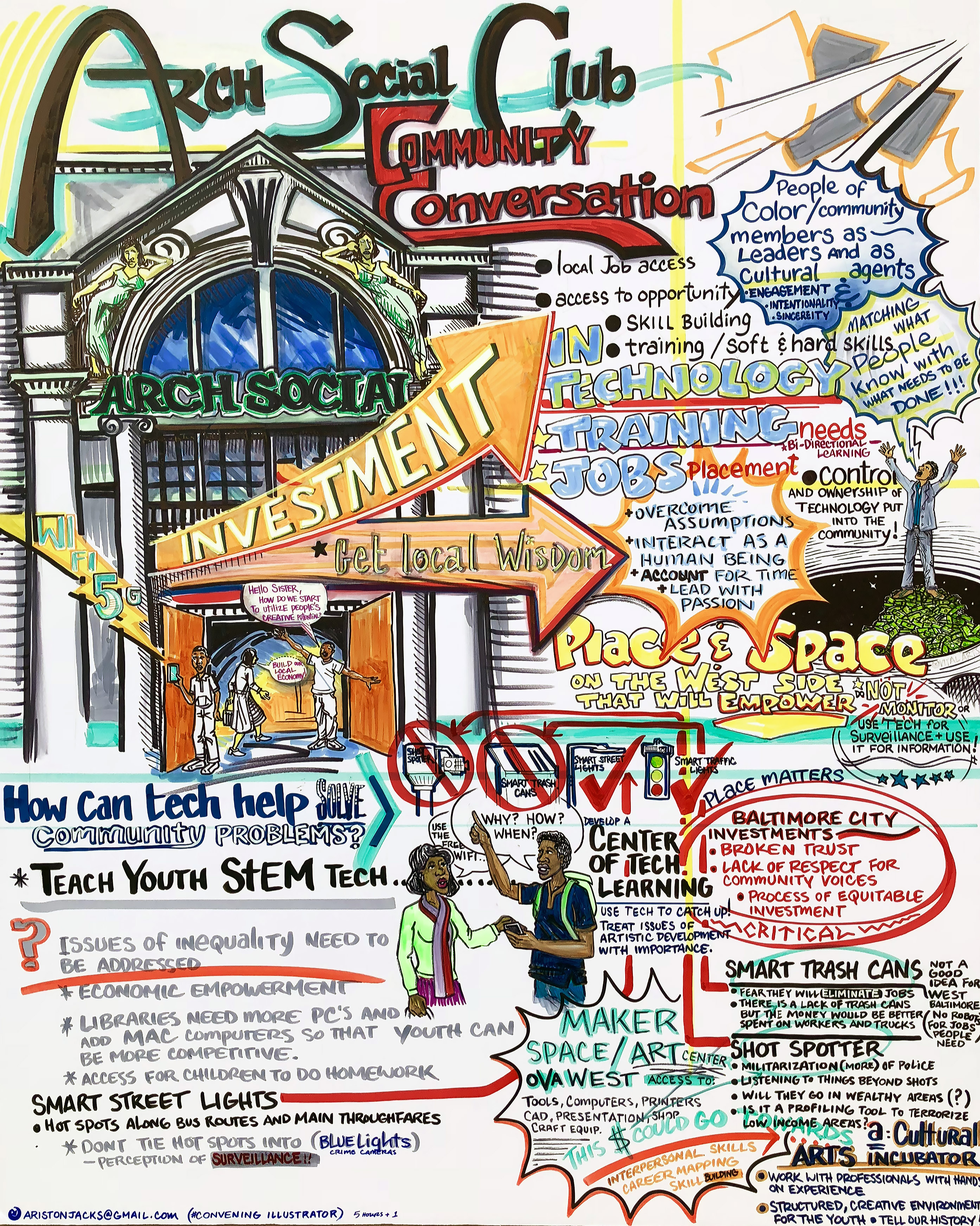 Updates
Sociotechnical outcome:
development of new technologies (like 5G or autonomous vehicles) belie neighborhood realities

Connectivity
Safety
Jobs
[Speaker Notes: Describe at least one deliverable in terms of the science (technical and social). Why is this deliverable significant/what did it accomplish or what will it allow? Include photos.
Emphasize activities that have been carried out after last year's PI meeting and how these activities along with what was accomplished last year fits within the overall vision of your project. Inclusion of photos are encouraged.

Belied realities:  Hard to have a conversation about 5G when 49% of Sandtown-Winchester does not have residential internet access.  Surveillance, driverless busses = no security on the bus; still need foundational economic development opportunities within these neighborhoods.]
Planned Outcomes/Next Steps
Work with community engaged stakeholders and the City to leverage the smart cities movement: 

Community internet access 
Smart cities related job training programs 
Prioritized City infrastructure 
		investments – Gov Ex
Data citizens – increase familiarity with existing data portals; improve the quality of the data and increase access to that data - BNIA
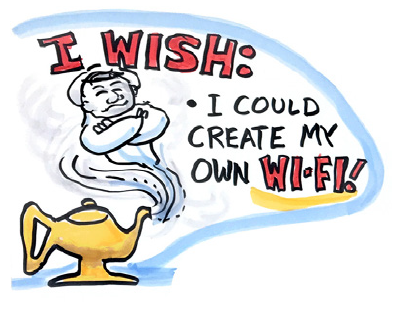